ASSISTING WITH
BOWEL ELIMINATION
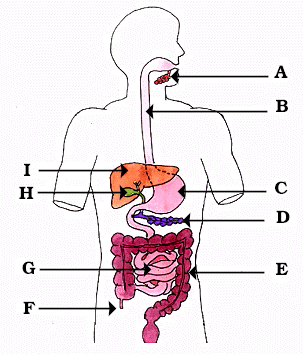 MOUTH
ESOPHAGUS
LIVER
STOMACH
GALL BLADDER
PANCREAS
SMALL INTESTINE
LARGE INTESTINE
APPENDIX
NORMAL BOWEL MOVEMENTS
THE FREQUENCY OF BOWEL MOVEMENTS VARIES FROM PERSON TO PERSON.
  SOME PEOPLE HAVE A BOWEL MOVEMENT EVERY DAY, SOME EVERY 2 – 3 DAYS, SOME 2 – 3 TIMES A DAY.
 MANY PEOPLE HAVE A BOWEL MOVEMENT IN THE MORNING, SOME IN THE EVENING. 
STOOLS ARE NORMALLY BROWN IN COLOR.
 FECES ARE NORMALLY SOFT, FORMED, MOIST AND SHAPED LIKE THE RECTUM.
 FECES HAVE A CHARACTERISTIC ODOR.
DEFINITIONS
DEFECATION -  THE PROCESS OF EXCRETING FECES FROM THE RECTUM – HAVING A BOWEL MOVEMENT
  FECES -  THE SEMI-SOLID MASS OF WASTE PRODUCTS IN THE COLON THAT ARE EXPELLED THROUGH THE ANUS
  STOOL – EXCRETED FECES
BOWEL ELIMINATION
REPORT ABNORMAL BOWEL MOVEMENTS TO NURSE:
 TOO SOFT
   (DIARRHEA)
 TOO HARD
   (CONSTIPATION)
 CONTAINS BLOOD
 COMPLAINTS OF PAIN
  ABNORMAL COLOR
 ABNORMAL IN ANY WAY
FACTORS AFFECTING BOWEL ELIMINATION
PRIVACY –  USING A BEDPAN MAY PREVENT A PATIENT FROM DEFECATING.  ODORS AND SOUNDS MAY BE EMBARRASSING. 
 PERSONAL HABITS – MANY PEOPLE HAVE HABITS THAT STIMULATE BOWEL ELIMINATION (DRINKING A CUP OF COFFEE).
 AGE – THE GI SYSTEM SLOWS DOWN WITH AGE.
 DIET – NEED FIBER. CERTAIN FOODS MAY CAUSE CONSTIPATION OR DIARRHEA IN CERTAIN PEOPLE.
 FLUIDS – STOOL CONSISTENCY DEPENDS ON HOW MUCH WATER IS ABSORBED BY THE INTESTINE.
 ACTIVITY – EXERCISE STIMULATES PERISTALSIS.
 MEDICATIONS – CAN CAUSE CONSTIPATION OR DIARRHEA
  DISABILITY -  SOME PEOPLE CAN NOT CONTROL BOWEL MOVEMENTS AND DEFECATE WHENEVER FECES ENTER THE RECTUM.
COMMON PROBLEMS
CONSTIPATION – THE PASSAGE OF A HARD, DRY STOOL.
COMMON CAUSES:
 LOW FIBER DIET
 IGNORING THE URGE TO DEFECATE
 DECREASED FLUID INTAKE 
 INACTIVITY
DRUGS
 AGING
 CERTAIN DISEASES
COMMON PROBLEMS
FECAL IMPACTION – THE PROLONGED RETENTION AND BUILDUP OF FECES IN THE RECTUM.
FECES CAN BE HARD OR PUTTY-LIKE
RESULTS IF CONSTIPATION IS NOT RELIEVED.
SYMPTOMS     
LIQUID SEEPING FROM ANUS
 ABDOMINAL PAIN
  NAUSEA, LOSS OF APPETITE
 ABDOMINAL DISTENSION
 RECTAL PAIN
TREATMENT
 DIGITAL REMOVAL
 OIL RETENTION ENEMA
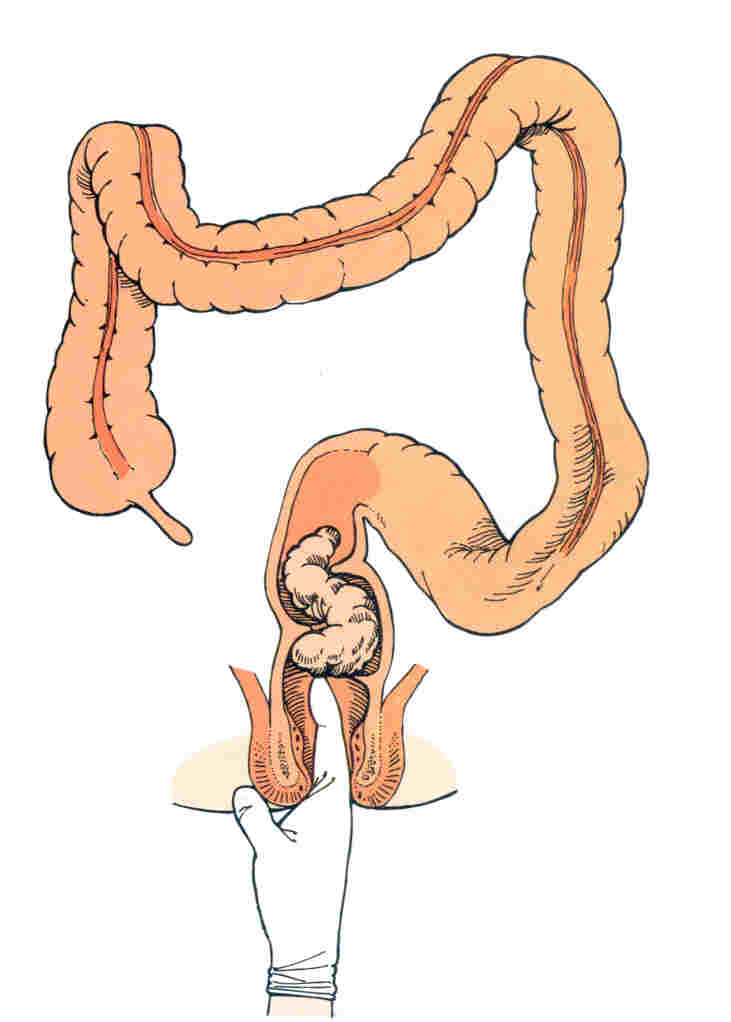 COMMON PROBLEMS
DIARRHEA – THE FREQUENT PASSAGE OF LIQUID STOOLS.
TREATMENT:
  ASSIST WITH ELIMINATION NEEDS PROMPTLY
 DISPOSE OF STOOLS PROMPTLY
 GOOD SKIN CARE
 FLUID REPLACEMENT
 MEDICATION
CAUSES:
 INFECTIONS
 CERTAIN DRUGS
 IRRITATING FOODS
 MICROORGANISMS IN THE FOOD
ANAL INCONTINENCE
THE INABILITY TO CONTROL THE PASSAGE OF FECES THROUGH THE ANUS.
CAUSES:
 THE MUSCLE THAT SURROUNDS THE ANUS IS WEAK.
 UNABLE TO GET TO THE BATHROOM.
 THE BRAIN DOES NOT GET THE MESSAGE.
TREATMENT:                
 GOOD SKIN CARE IS ESSENTIAL.
 
 A BOWEL TRAINING PROGRAM MAY BE ESTABLISHED.

 DO NOT EMBARRASS OR HUMILIATE THE PATIENT.
FLATULENCE
GAS OR AIR PASSED THROUGH THE ANUS
IF THE GAS IS NOT EXPELLED, THE INTESTINES MAY BECOME DISTENDED.
THE PATIENT IS FIRST AMBULATED TO SEE IF THAT HELPS HIM TO “PASS” GAS.
IF AMBULATION DOES NOT HELP, A RECTAL TUBE MAY BE INSERTED.
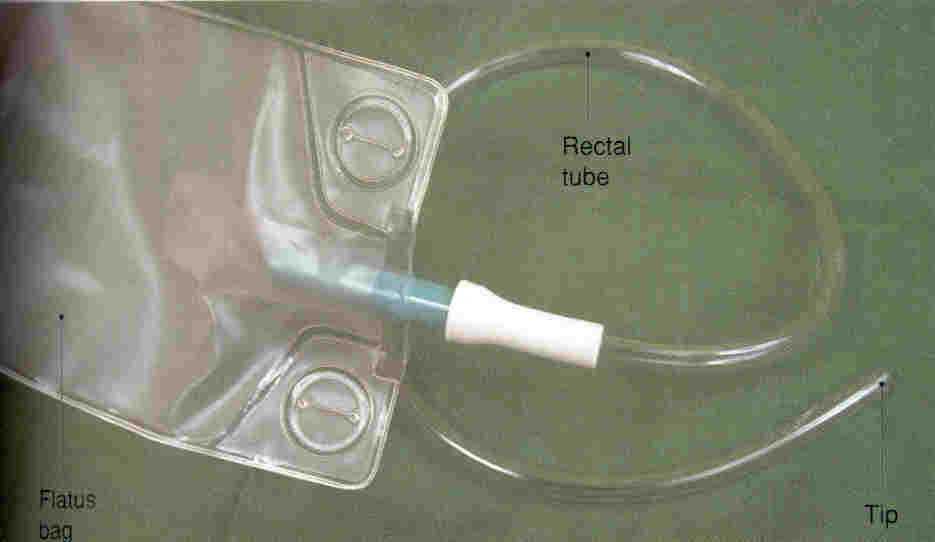 GUIDELINES FOR GIVING A RECTAL TUBE
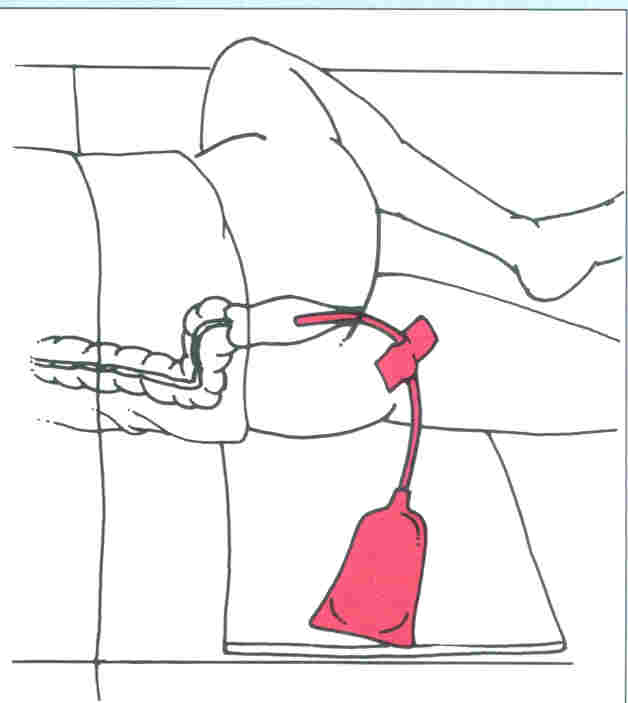 LUBRICATE THE TIP OF THE TUBE.
 POSITION THE PERSON IN THE LEFT SIM’S POSITION.
 INSERT THE TUBE GENTLY, 2 – 4 INCHES INTO THE RECTUM.
 POSITION THE TUBE SO IT RESTS ON A BED PROTECTOR.
 LEAVE THE TUBE IN PLACE FOR 20 MINUTES.
BOWEL TRAINING
GOAL 
REGAIN CONTROL OF BOWEL MOVEMENTS
 DEVELOP A REGULAR PATTERN OF ELIMINATION

STEPS
 USUAL PATTERN IS DETERMINED
 REGULAR SCHEDULE IS ESTABLISHED
 EVALUATE AND CHANGE AS NECESSARY
SUPPOSITORY
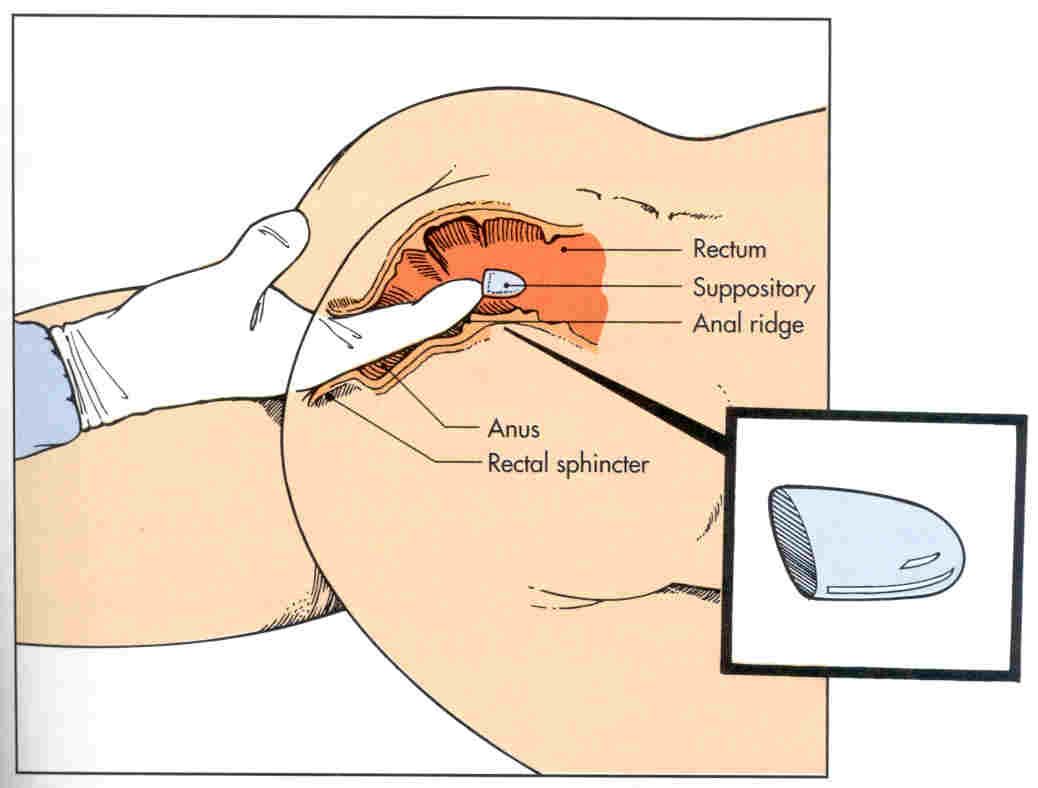 A SUPPOSITORY IS A CONE-SHAPED, SEMISOLID SUBSTANCE THAT IS INSERTED INTO THE RECTUM

USUALLY GIVEN BY THE NURSE
ENEMAS
THE INTRODUCTION OF FLUID INTO THE RECTUM AND LOWER COLON
ORDERED BY THE DOCTOR
 GIVEN TO REMOVE FECES AND TO RELIEVE CONSTIPATION
 ALSO GIVEN TO CLEAN THE BOWEL OF FECES BEFORE SURGERY, X-RAYS, OR CHILDBIRTH
TYPES OF ENEMAS
CLEANSING ENEMAS
 TAP WATER
 SOAPSUDS
 ENEMAS TILL CLEAR
COMMERCIAL
 FLEETS (PACKAGED)
 OIL RETENTION
COMFORT AND SAFETY MEASURES
SOLUTION TEMPERATURE SHOULD BE 105º
 ADULTS RECEIVE BETWEEN 500 – 1000CC OF SOLUTION
 POSITION PATIENT IN THE LEFT SIM’S POSITION
 THE ENEMA BAG IS RAISED 12 INCHES ABOVE THE ANUS OR 18 INCHES ABOVE THE BED
 LUBRICATE THE TUBING AND INSERT IT 3 – 4 INCHES INTO THE RECTUM
 GIVE THE SOLUTION SLOWLY ( OVER 10 – 15 MIN.)
HAVE THE PERSON VOID BEFORE BEGINNING
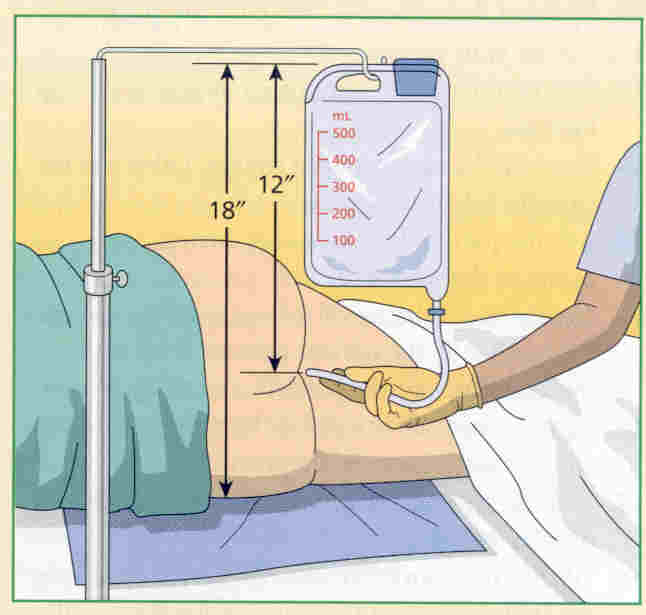 COMFORT AND SAFETY MEASURES
THE ENEMA TUBE IS HELD IN PLACE WHILE THE SOLUTION IS BEING GIVEN
 THE SOLUTION SHOULD BE RETAINED IN THE BOWEL FOR A CERTAIN LENGTH OF TIME
 THE BATHROOM MUST BE VACANT
 OBSERVE THE ENEMA RESULTS AND REPORT THEM TO THE NURSE
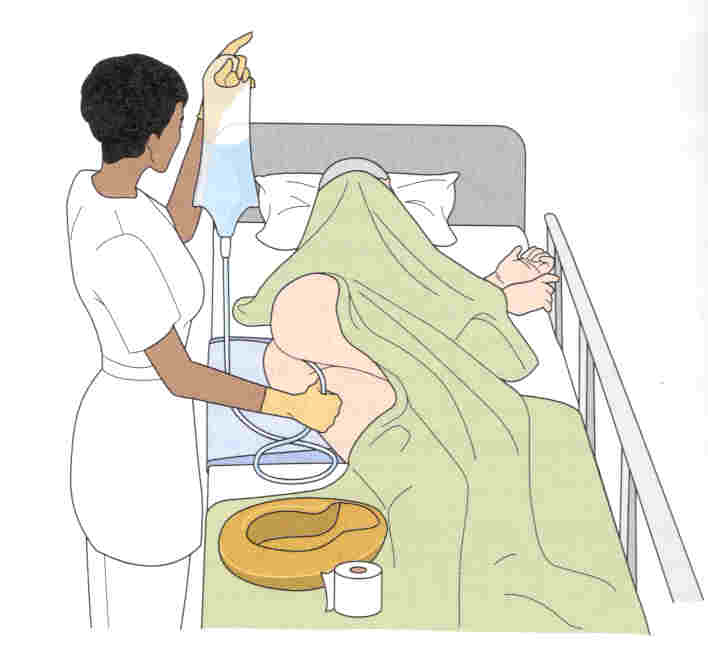 FLEETS PACKAGE ENEMA
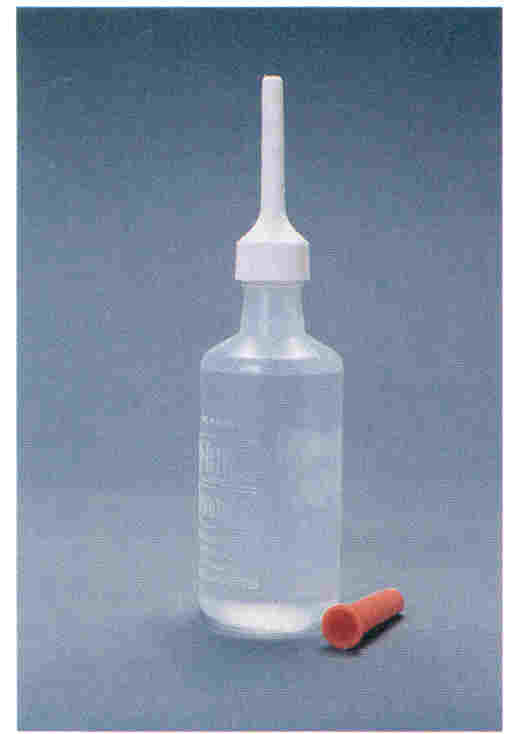 COMES READY TO GIVE
WARM IT UNDER RUNNING WATER
INSERT 2 INCHES INTO THE RECTUM
ROLL UP FROM THE BOTTOM – DO NOT RELEASE PRESSURE
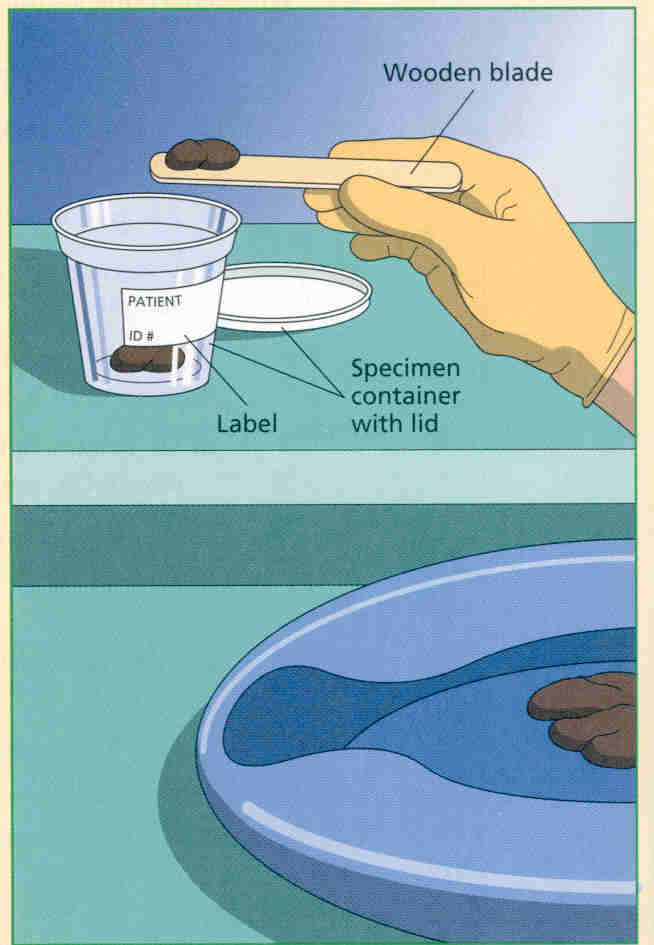 STOOL SPECIMEN
USE A TONGUE DEPRESSOR TO TRANSFER THE STOOL SPECIMEN FROM THE COLLECTION CONTAINER TO THE SPECIMEN CONTAINER.
A STOOL SPECIMEN MUST NOT BE CONTAMINATED WITH URINE.
TAKE THE SPECIMEN TO THE LABORATORY OR TO THE NURSE.
THE PERSON WITH AN OSTOMY
AN OSTOMY IS THE SURGICAL CREATION OF AN ARTIFICIAL OPENING

THE OPENING IS CALLED A STOMA

A COLOSTOMY IS THE SURGICAL CREATION OF AN ARTIFICIAL OPENING BETWEEN THE COLON AND THE ABDOMINAL WALL

AN ILEOSTOMY IS A SURGICALLY CREATED OPENING BETWEEN THE SMALL INSTESTINE AND THE ABDOMINAL WALL
COLOSTOMY SITES
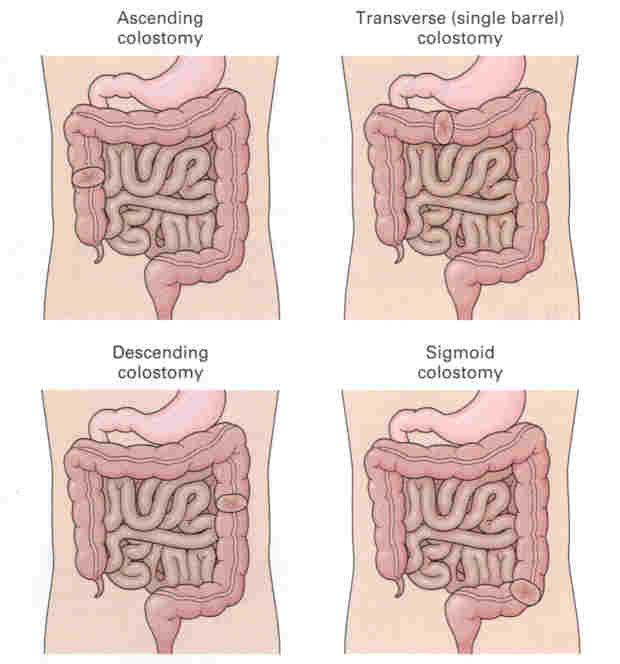 GUIDELINES FOR PERFORMING OSTOMY CARE
KEEP THE PERSON’S SKIN CLEAN AND DRY AND OBSERVE FOR REDNESS, RASH, OR SKIN BREAKDOWN.
THE POUCH IS EMPTIED PRN (AS NEEDED) AND IS CHANGED EVERY 3 – 7 DAYS, OR AS NEEDED.
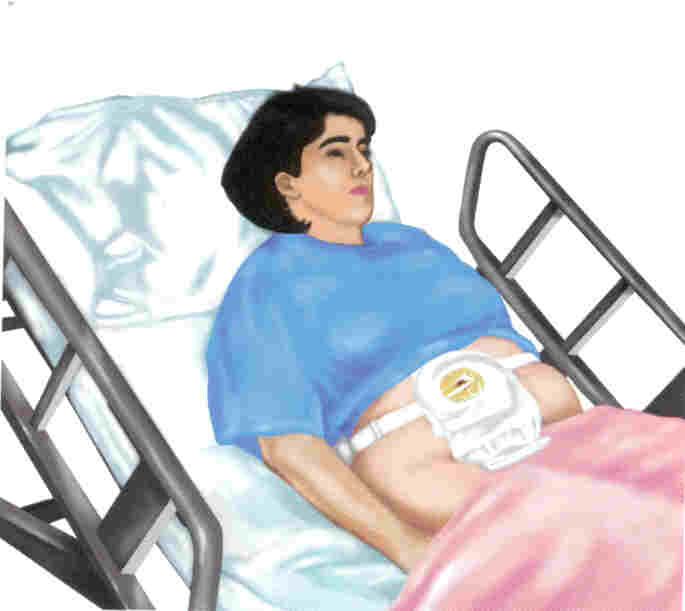 GENTLY REMOVE THE COLOSTOMY APPLIANCE (COLOSTOMY BAG) AND PLACE IT IN THE BEDPAN.
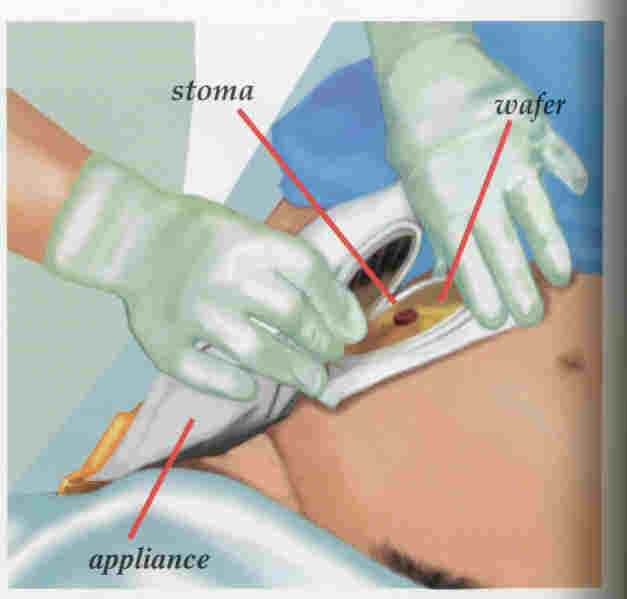 CLEAN AROUND THE STOMA WITH SOAP (MILD) AND WATER
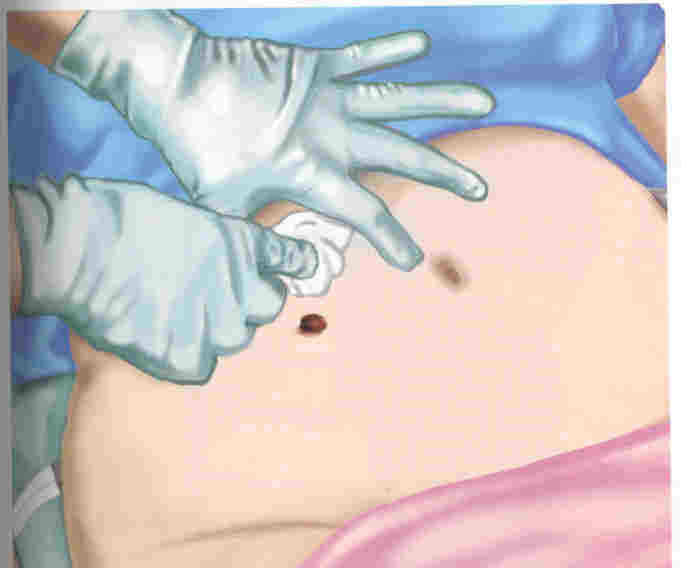 REMOVE THE ADHESIVE BACKING AND CENTER THE POUCH OVER THE STOMA. APPLY GENTLE PRESSURE.
FASTEN THE CLAMP AT THE BOTTOM OF THE BAG.
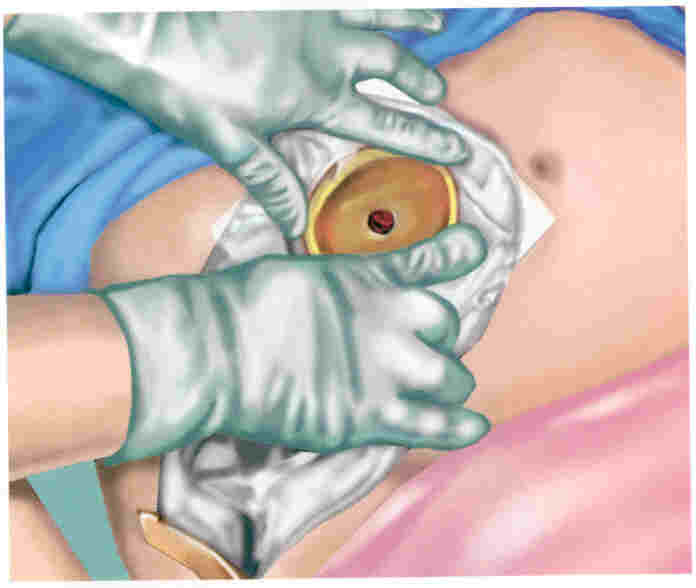 DEODORANT IS PLACED IN THE BAG TO PREVENT ODORS.
DO NOT LET THE PERSON SHOWER OR BATHE FOR 1-2 HOURS AFTER APPLYING THE POUCH.
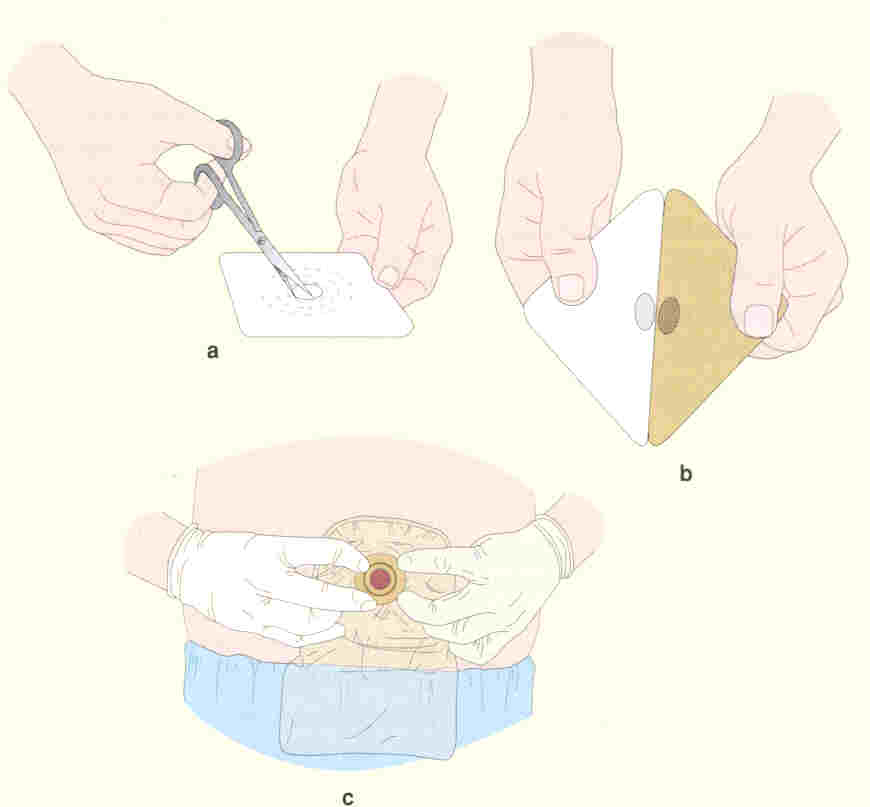 THE WAFER MAY HAVE TO BE CUT TO THE PROPER STOMA SIZE